Software Scope
Susanne Regnell
Group Leader Control System Software
www.europeanspallationsource.se
2016-04
Status - Work packages 2 and 3 - Software
Work package scope
Controls software development, integrationand deployment in the ESS operations environment


Work package status
Many development activities have been started and have been ongoing for a long time (years)
ESS-wide requirements analysis  and structured approach to identifying scope has been lacking
This means that the development efforts have gone on without central prioritization and review
Sometimes in the hands of commercial suppliers without strong enough ICS supervision
With a new line manager since Q4 2015, this is changing

Issues
Lack of ESS-wide requirements analysis has led to arbitrary prioritization of ongoing efforts
Lack of ESS-wide requirements analysis has led to arbitrary budget allocation onto activities

Next steps
Systematic identification of “minimal scope” and hard prioritizations are ongoing
Packaging of control software products for in-kinding in order to balance budget spend
2
Software scope: Data Flow Diagram
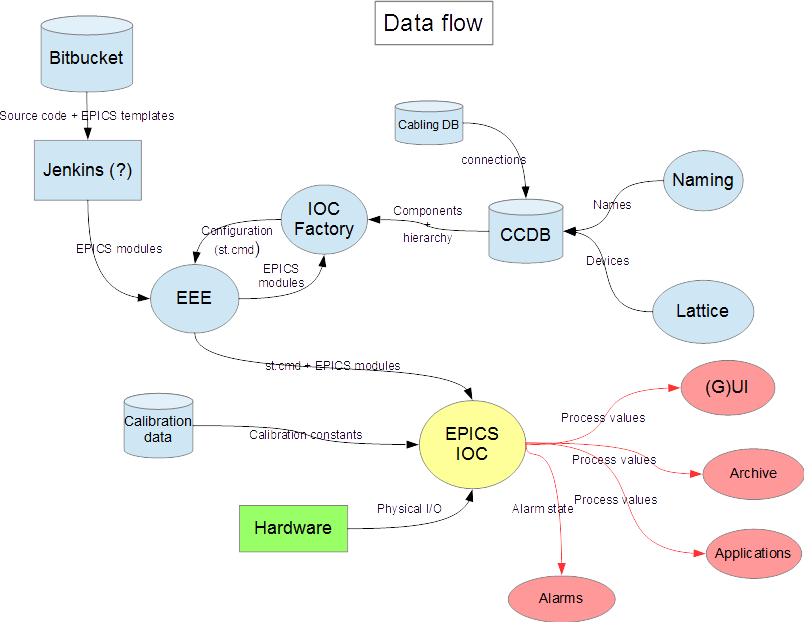 Software scope
2016
2017
2018
2019
CCDB, Cable DB, IOC Factory, RBAC, Naming Service
Calibration DB
Alarm Service & Handler
Control System Studio/BOY
Channel Finder
OpenXAL (online model and physics applications support
Software Interlock System
Machine Sequencer
EPICS v4 adaptations for ESS
Post Mortem Application
MPS Configuration Application
Save, Compare & Restore
Synoptic Web appl
Archiving Service
Scripting Fwk
Fixed display Fwk
Diagnostics appl.
Electronic checklist
Software scope: Controls Configuration Database (CCDB)
Scope
Collects, stores and manages the (static) information of devices such as cameras, PLCs, IOCs, racks, crates etc. that will be in operation at ESS by defining their properties and relationships between these from the control system perspective.
Status
Currently the scope of the CCDB covers a “plant model perspective”. Application is delivered in our production environment.
Issues
Is the current application covering all use cases for the plant model perspective?
Currently there is no interface defined between CCDB and the Lattice DB (LinacLEGO) which is under the responsibility of the Accelerator division. 
Next steps
Review current scope, review GUI and evaluate the possible of extension of scope needed to cover the inventory aspect.
Maintenance.
No known dependencies to EPICS v4 (as compared to EPICS v3)
5
[Speaker Notes: How will the ”CCDB-Cable DB-Naming Server” be used by other tools outside of the immediate ICS domain?
CCDB: Contains, Controls, Powers, Connects]
Software scope: Cable Database
Scope
Cable Database – manages the information about cables that the ESS Machine Directorate’s Divisions are/will be responsible for. Depending on the CCDB for detailed information regarding the devices that a cable is connecting.
Status
Application delivered in our production environment.
Issues
Is current application covering all use cases?
Which cables are included? Where do we draw the line for which cables to include in our Cables DB?
Next steps
Review current scope and GUI.
Maintenance.
No known dependencies to EPICS v4 (as compared to EPICS v3)
6
Software scope: Naming Server (ESS Naming Convention)
Scope
A web application for users to generate and register names of devices and cables in the control system environment.
Status
Application delivered in our production environment.
Issues
Is current application covering all use cases?
Performance may need to be improved.
Next steps
Review current scope and GUI.
Integration with LinacLEGO, Calibration DB, PLM system etc.
Maintenance.
No known dependencies to EPICS v4 (as compared to EPICS v3)
7
Software scope: Role Based Access Control (RBAC)
Scope
Authentication and authorization service for EPICS Process Variables and Control System applications.
Status
Application delivered in our production environment.
Issues
Is current application covering all use cases?
Next steps
Review current scope and GUI.
Maintenance.
No known dependencies to EPICS v4 (as compared to EPICS v3)
8
Software scope: IOC Factory
Scope
IOC Factory – is responsible for managing (configure, generate, browse and audit) IOCs at ESS. 
Status
Scope is clear.
Application delivered in our production environment.
Issues
N/A
Next steps
Maintenance.
No known dependencies to EPICS v4 (as compared to EPICS v3)
9
Software scope
2016
2017
2018
2019
CCDB, Cable DB, IOC Factory, RBAC, Naming Service
Calibration DB
Alarm Service & Handler
Control System Studio/BOY
Channel Finder
OpenXAL (online model and physics applications support
Software Interlock System
Machine Sequencer
EPICS v4 adaptations for ESS
Post Mortem Application
MPS Configuration Application
Save, Compare & Restore
Synoptic Web appl
Archiving Service
Scripting Fwk
Fixed display Fwk
Diagnostics appl.
Electronic checklist
Software scope: Calibration Database
Scope
Version controlled (?) storage and retrieval of Calibration data for devices.
Status
Application not defined.
Issues
Extend CCDB scope to cover also the requirements for the storage of Calibration data. Current recommendation from Chief Engineer is to not extend the CCDB-scope, but rather to build a new application to cover this need.
Next steps
Define detailed scope as needed for the ESS/ICS project.
Investigate already existing solutions for storage of calibration data to decide if we can re-use something from the community (EPICS IRMIS is not re-usable according to Timo Korhonen).
Investigate if any EPICS v4 dependency.
If new application is needed, identify potential in-kind partner.
11
Software scope
2016
2017
2018
2019
CCDB, Cable DB, IOC Factory, RBAC, Naming Service
Calibration DB
Alarm Service & Handler
Control System Studio/BOY
Channel Finder
OpenXAL (online model and physics applications support
Software Interlock System
Machine Sequencer
EPICS v4 adaptations for ESS
Post Mortem Application
MPS Configuration Application
Save, Compare & Restore
Synoptic Web appl
Archiving Service
Scripting Fwk
Fixed display Fwk
Diagnostics appl.
Electronic checklist
Software scope: Alarm Service & Handler
Scope
Strategy and service for Alarms handling for ESS.
Status
BEAST is currently chosen as the ESS/ICS Alarm handler.
Work with the alarm service & strategy has been re-started with a re-cap meeting with GoalArt that has written an “ESS Alarm Strategy” document on our behalf.
Issues
Requires a non-trivial internal effort to reach a common understanding of the alarms service structure and setup.
Next steps
Survey alarm strategies at other facilities (e.g. SNS, CERN, PSI, DLS).
Establish a
Requirements, design, implementation, define a default configuration and test for/of the Alarm Service.
Identify in-kind partner to work with Alarms on our behalf.
13
Software scope
2016
2017
2018
2019
CCDB, Cable DB, IOC Factory, RBAC, Naming Service
Calibration DB
Alarm Service & Handler
Control System Studio/BOY
Channel Finder
OpenXAL (online model and physics applications support
Software Interlock System
Machine Sequencer
EPICS v4 adaptations for ESS
Post Mortem Application
MPS Configuration Application
Save, Compare & Restore
Synoptic Web appl
Archiving Service
Scripting Fwk
Fixed display Fwk
Diagnostics appl.
Electronic checklist
Software scope: Control System Studio (CSS)
Scope/description
CSS is an open source component with an Eclipse-based collection of tools to monitor and operate large scale control systems, such as ESS. The CSS BOY framework will be used for the development of  engineering screens.
Status
No ESS-branch for CSS/BOY is currently available.
Integration team is currently using CSS/BOY off-the-shelf.
Issues
No progress made after employee left in 2015. Employee has not yet been replaced, but recruitment is ongoing.
Next steps
Install, create ESS-branch, define a default configuration and write installation manuals for CSS/BOY, CSS/BEAST and CSS/Archiver Appliance.
Investigate, plan, implement, test and install any possible changes needed for EPICS v4.
Investigate, plan and decide what contributions we can do to the CSS-community.
15
Software scope
2016
2017
2018
2019
CCDB, Cable DB, IOC Factory, RBAC, Naming Service
Calibration DB
Alarm Service & Handler
Control System Studio/BOY
Channel Finder
OpenXAL (online model and physics applications support
Software Interlock System
Machine Sequencer
EPICS v4 adaptations for ESS
Post Mortem Application
MPS Configuration Application
Save, Compare & Restore
Synoptic Web appl
Archiving Service
Scripting Fwk
Fixed display Fwk
Diagnostics appl.
Electronic checklist
Software scope: Channel Finder
Scope
Generic directory service for EPICS Channels (with flat name space) to manage thousands of channels and to create lattice structures. 
Status
Channel Finder project fits ESS Project needs as far as we understand today.
Issues
Different open source application servers and data bases are used, this may be a problem. GlassFish, TomCat), JBoss/Java EE, MySQL, PostgreSQL.
Next steps
Investigate and determine what  work is needed for the current Channel Finder to be fully usable for the ESS project.
EPICS v4 compatibility need to be verified.
Investigate what, if anything, can be done as in-kind.
17
[Speaker Notes: In-kind could 
Channel Finder – GlassFish, MySQL
Archiver Appliance – TomCat (does not have full Java EE compatibility?)
CCDB – Jboss/Java EE, PostgreSQL]
Software scope
2016
2017
2018
2019
CCDB, Cable DB, IOC Factory, RBAC, Naming Service
Calibration DB
Alarm Service & Handler
Control System Studio/BOY
Channel Finder
OpenXAL (online model and physics applications support
Software Interlock System
Machine Sequencer
EPICS v4 adaptations for ESS
Post Mortem Application
MPS Configuration Application
Save, Compare & Restore
Synoptic Web appl
Archiving Service
Scripting Fwk
Fixed display Fwk
Diagnostics appl.
Electronic checklist
Software scope: Archiving Service
Scope
Archiving for a EPICS v4 control system, storing millions of PVs in different stages and clusters. 
Built in process to move data between stages, with the added capability of reducing the data as it is moved into storage.
Ability to cluster appliances and to scale by adding additional appliances to cluster.
Data retrieval performance focus.
Status
Archiver Appliance has been evaluated and chosen as  ESS/ICS Archiver Solution.
Integration team is currently using “Archiving off-the-shelf”.
Issues
Performance for Data-on-Demand wave forms needs further investigation.
Next steps
Install, create ESS-branch, define a default configuration and write installation manual.
Performance requirements need to be further investigated and handled.
EPICS v4 compatibility need to be verified.
19
Software scope
2016
2017
2018
2019
CCDB, Cable DB, IOC Factory, RBAC, Naming Service
Calibration DB
Alarm Service & Handler
Control System Studio/BOY
Channel Finder
OpenXAL (online model and physics applications support
Software Interlock System
Machine Sequencer
EPICS v4 adaptations for ESS
Post Mortem Application
MPS Configuration Application
Save, Compare & Restore
Synoptic Web appl
Archiving Service
Scripting Fwk
Fixed display Fwk
Diagnostics appl.
Electronic checklist
Software scope: Save, Compare & Restore
Scope
Storage of a set of PV values, compare live values with saved sets of values and restore saved values. Current ICS design includes a golden snapshot, grouping PV’s into request files, highlighting changed values and database storage of the information. 
Status
Implementation of ICS Save, Compare and Restore is put on hold for further evaluation.
Issues
It is not clear if the ICS Save, Compare & Restore design covers our use cases: e.g. we will have at least ~40 Beam/Machine modes, that each would need to store its “golden snapshot”, possibly with version control.
Next steps
Install CASR as first solution. Judged to be a viable solution for LEBT & RFQ commissioning (i.e. until ~March 2018).
Evaluate options and choose long term solution:
ICS design for Save, Compare & Restore – implementation put on hold.
Investigate MASAR, why did we choose to go with our own implementation?
OpenXAL SCORE
Investigate what could be done as in-kind.
21
Software scope
2016
2017
2018
2019
CCDB, Cable DB, IOC Factory, RBAC, Naming Service
Calibration DB
Alarm Service & Handler
Control System Studio/BOY
Channel Finder
OpenXAL (online model and physics applications support
Software Interlock System
Machine Sequencer
EPICS v4 adaptions for ESS
Post Mortem Application
MPS Configuration Application
Save, Compare & Restore
Synoptic Web appl
Archiving Service
Scripting Fwk
Fixed display Fwk
Diagnostics appl.
Electronic checklist
Software scope: Other applications
Fixed Displays Framework
Simple screens to display information on consoles, overhead screens, TVs etc.
Synoptic Web Applications 
Applications running in a web browser where the user has a schematic view of the accelerator accessing static or live data, e.g.:
Configuration data from the CCDB and/or from LinacLEGO (Lattice DB).
Result of a physics simulation based on the outcome of OpenXAL.
Layout of racks and cables based on information from the Cable DB.
Electronic Checklist(s) – should this even be in ICS Scope?
Checklists describing e.g. installation procedures, hardware installations. 
Installations will be reported in real-time and it will be possible to query the status of a given installation, identify problems, report issues, etc.
Expert GUI applications, e.g.:
Machine sequencer – short term solution is to use the CSS/BOY-screens for initial commissioning.
Diagnostic applications – Integrated system logs, centralized monitoring of SW performance, preventive maintenance, infrastructure management. 
MPS Configuration Application
Scripting frameworks (promotion of a main scripting language: Python)
Python modules to interface and access all ICS services.
23
Software scope
2016
2017
2018
2019
CCDB, Cable DB, IOC Factory, RBAC, Naming Service
Calibration DB
Alarm Service & Handler
Control System Studio/BOY
Channel Finder
OpenXAL (online model and physics applications support)
Software Interlock System
Machine Sequencer
EPICS v.4 adaptations for ESS
Post Mortem Application
MPS Configuration Application
Save, Compare & Restore
Synoptic Web appl
Archiving Service
Scripting Fwk
Fixed display Fwk
Diagnostics appl.
Electronic checklist
Software scope:OpenXAL
Scope/Description
Framework for development of Control room applications. OpenXAL is an open source development environment Java library for creating accelerator physics applications, scripts and services.
Status
ICS is providing the OpenXAL framework, developing an online model of the accelerator and supporting the Beam Physics group for their development of physics applications.
Issues
Beam Physics will need to switch person working with the physics applications again, due to parental leave. Will most likely cause delays, and more work on our part (ICS).
OpenXAL is today EPICS v3 compliant, if we are to make a full conversion to EPICS v4 it is going to cost us both lead time and money. 
Before we have the ESS machine up and running with EPICS v4, we have no way of testing an EPICS v4 fully compliant OpenXAL.
Next steps
Continued work with the online model.
Continued support to the Beam Physics Group for their development of the physics applications.
OpenXAL integration with the Python Scripting Framework.
Decide how to move forward with EPIC v4 for OpenXAL from an ESS point of view.
25
Software scope:EPICS v4, ESS
EPICS v4:
IOC Core: List of ESS/ICS records needed and general configuration of the IOC needs.
Define ESS EPICS base life cycle.
Transition to EPICS v4:
EPICS modules has to be added to the EEE (ESS EPICS Environment)
Calibration data needs to be modified
IOCs and clients (CSS, Archiver, Alarms, …) need to be re-factored.
OpenXAL: pvAccess client needs to be changed (minimum) – pvAccess clients can read data for CA-servers.
pvGateway is under development – on track. We have testing planned.
26
Software scope
2016
2017
2018
2019
CCDB, Cable DB, IOC Factory, RBAC, Naming Service
Calibration DB
Alarm Service & Handler
Control System Studio/BOY
Channel Finder
Software Interlock System
Machine Sequencer
OpenXAL (online model and physics applications support)
EPICS v.4 adaptations for ESS
Post Mortem Application
MPS Configuration Application
Save, Compare & Restore
Synoptic Web appl
Archiving Service
Scripting Fwk
Fixed display Fwk
Diagnostics appl.
Electronic checklist
Software scope: Post Mortem Application
Scope
Handle the collection, storage and retrieval of Post Mortem data, needed to be able to understand what went wrong when the accelerator had to shutdown.
Status
Beam Interlock System architecture is not mature enough to start looking at Post Mortem application system requirements just yet.
Issues
N/A
Next steps
Software, integration and protection teams need to discuss how to move forward on this topic.
28
Software scope: Software Interlock System (SIS) Application
Scope
To be defined.
Status
Not started. This system need to be developed after the installation of the accelerator and the first beam event.
Issues
N/A.
Next steps
Timo Korhonen to communicate and discuss topic with Annika Nordt.
29